SRS to ADVISER 
Record Breakdown
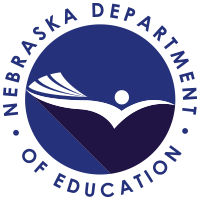 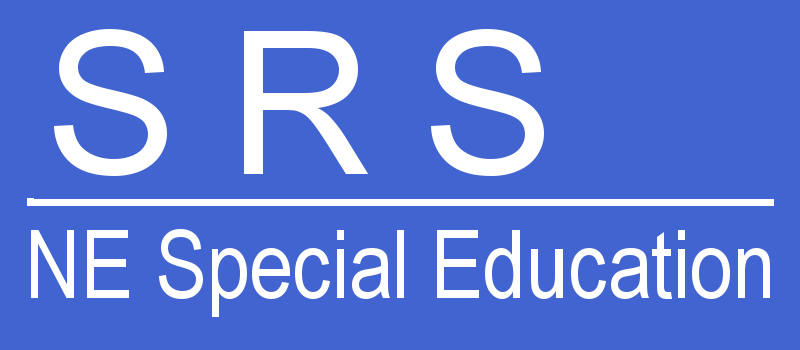 ADVISER Resources
ADVISER Data Elements pdf can be found on the NDE website under ADVISER Data Guidance.
[Speaker Notes: Everything talked about in this presentation except for how to fix errors in SRS can be found in resources provided by NDE]
What generates an ADVISER record to be published in SRS?
Finalization of IEP/IEP Card when the following conditions are met
Finalized MDT/MDT Card
State ID saved on Student Info page
Reactivation of student’s account that had previously been exited from SPED
Old data published to ADVISER if any finalized MDT and IEP is on file
Save Edit Student page  
When ADVISER record fails to generate even when IEP and MDT are finalized
No change to data needed, just click Save
Manual creation of ADVISER Record
Edit Student Page
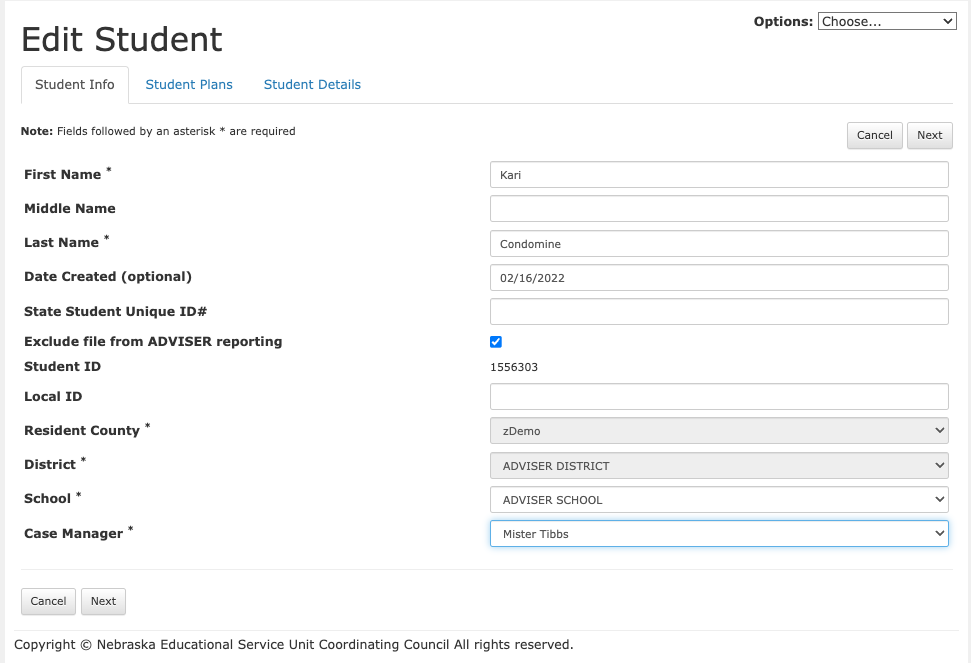 Requirements needed before SPED records can publish
State ID
Demographic Information
Special Program Enrollment if Early Childhood
Accessing ADVISER reports
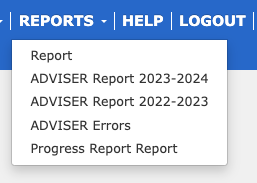 [Speaker Notes: Navigating to ADVISER reports]
ADVISER Records
Sample
Slide
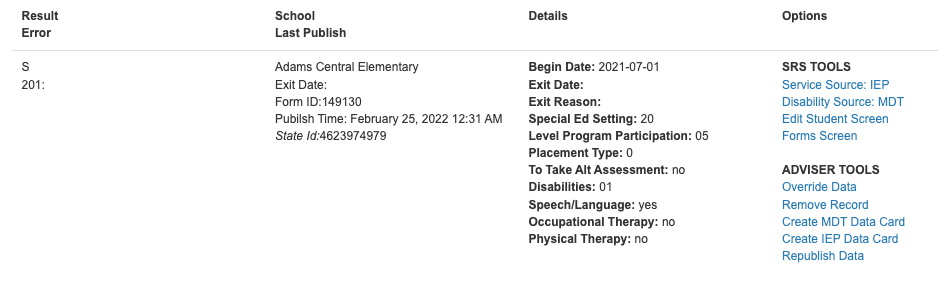 A
B
C
D
E
F
G
H
Click on the links A-I to move to the associated slides
I
[Speaker Notes: What things looked like last year]
BEGIN DATE 					(ADVISER Data Elements pdf)
Return to record sample slide
When an IEP comes into effect (a student begins receiving SPED services within the given ADVISER reporting period)
OR
07/01/20XX if the IEP came into effect the previous school year

Pulled from Page 1 of IEP
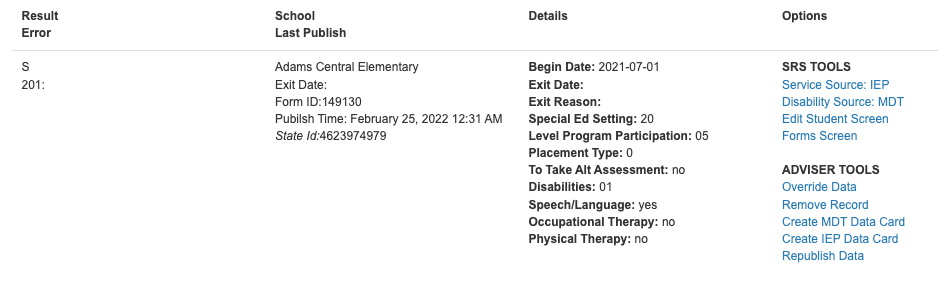 EXIT DATE 					(ADVISER Data Elements pdf)
Return to record sample slide
When a student exits Special Education
OR
When a student’s IEP expires (always accompanied by SPED99 Exit Reason and a new ADVISER record)

Comes from Edit Student page if student is exiting from SPED
OR
Calculated from Meeting Date of new IEP if student is placed on new IEP
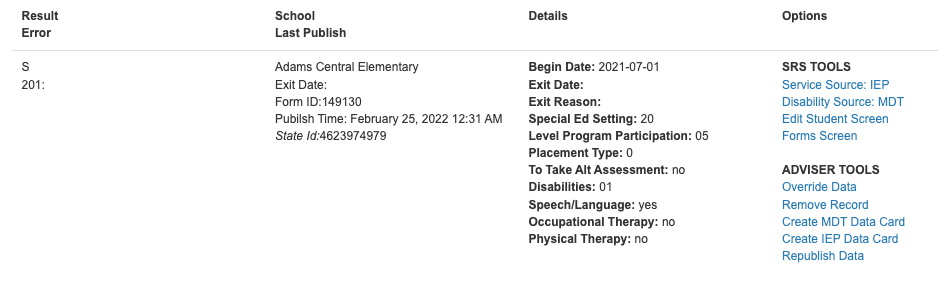 EXIT REASON					(ADVISER Data Elements pdf)
Return to record sample slide
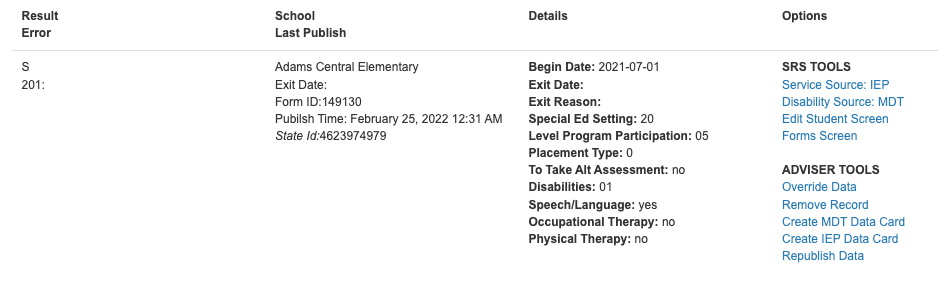 A code describing the reason a student exited Special Education

SPED99 means the student’s SPED records were updated (example - a new IEP conference)

Comes from Edit Student page
OR
SPED99 automatically entered when a new IEP is finalized
SPECIAL ED SETTING 			(ADVISER Data Elements pdf)
Return to record sample slide
The general education setting of a student in Special Education


Comes from Page 6 of IEP
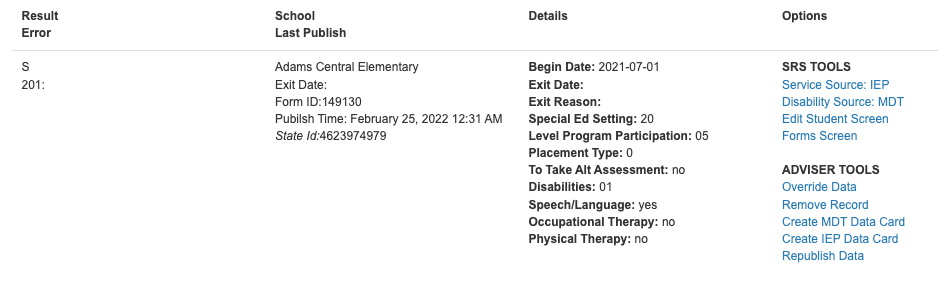 LEVEL OF PROGRAM PARTICIPATION 							(ADVISER Data Elements pdf)
Return to record sample slide
Whether a student is in IDEA Part B or IDEA Part C

IDEA Part B = IEP
IDEA Part C = IFSP

Automatically determined by SRS based on whether data comes from an IEP or IFSP
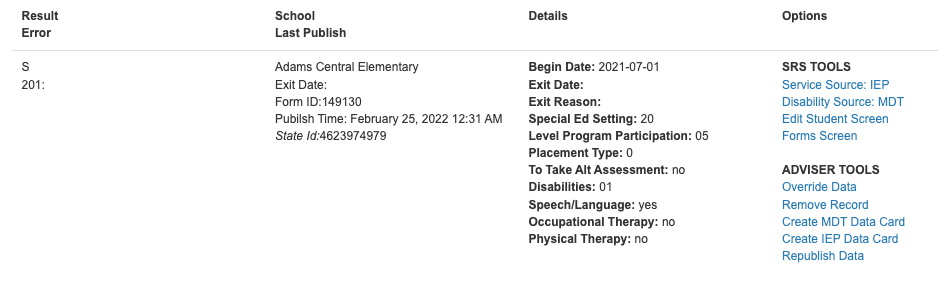 PLACEMENT TYPE 			(ADVISER Data Elements pdf)
Return to record sample slide
Describes the condition of a student’s non-public placement
0 = Not applicable, student does not attend a non-public school (public school)
2 = Student’s non-public placement was determined by someone other than the parents (the IEP team or state)
3 = Student’s non-public placement determined by parents and is on an IEP
4 = Student’s non-public placement determined by parents and is on an Equitable Service Plan
Comes from Edit Student page
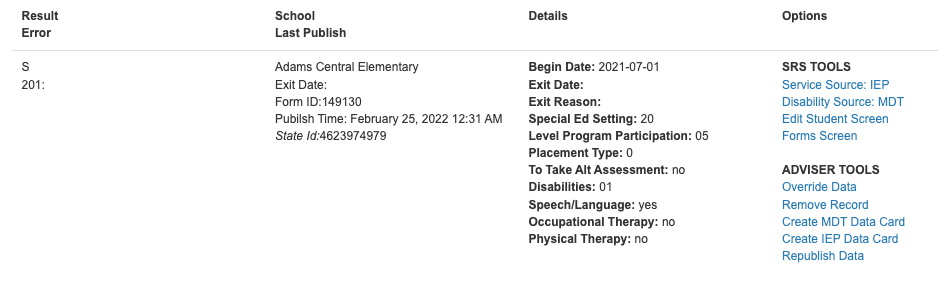 PLACEMENT TYPE INTERACTION WITH SETTING 							(ADVISER Data Elements pdf)
Return to record sample slide
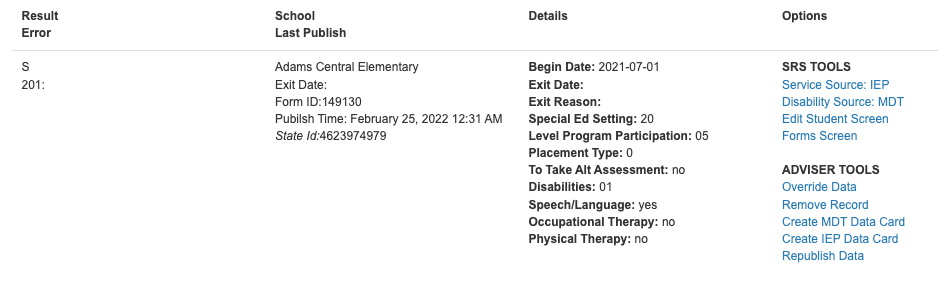 If Placement Type = 2, 3, or 4Then Special Education Setting must = 5, 7, or 14
5 = “Public School”
7 = “Residential Facility”
14 = “Private School or Exempt (Home) School”
Most students are public school students and will have Placement Type = 0
Most non-public school students will have their Placement Type = 3
Most common Setting Code for non-public students = 14
TO TAKE ALTERNATE ASSESSMENT 							(ADVISER Data Elements pdf)
Return to record sample slide
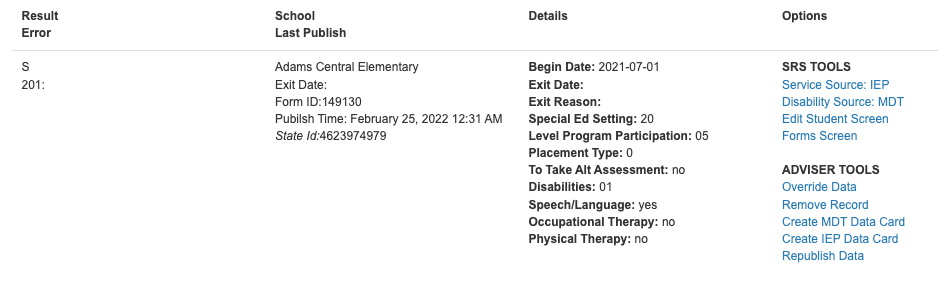 Whether or not a student takes alternate assessment

If multiple records are published, all should match “Yes” or “No” - not one “Yes” and “No” 

Comes from the Edit Student page which can only be changed when an IEP or IEP Card gets finalized
DISABILITY 					(ADVISER Data Elements pdf)
Return to record sample slide
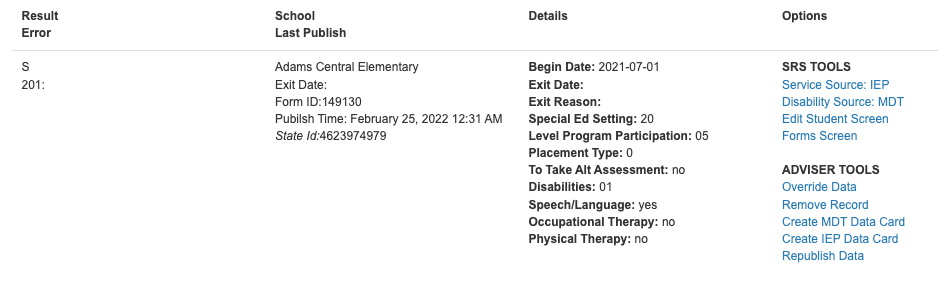 Pulled from the student’s most recent, finalized MDT where they verified with a disability

When MDT and IEP conferences are held concurrently, the wrong disability might get reported if verification has changed and the IEP gets finalized first

Comes from most recent finalized MDT
SPEECH THERAPY/OT/PT 		(ADVISER Data Elements pdf)
Return to record sample slide
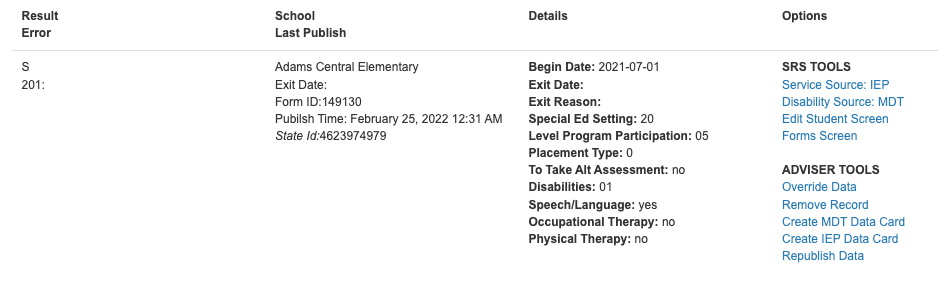 Whether or not a student receives any or all of these 
Speech/Language
Occupational Therapy
Physical Therapy

Comes from Page 6 of the IEP where services are detailed
SRS and ADVISER Tools
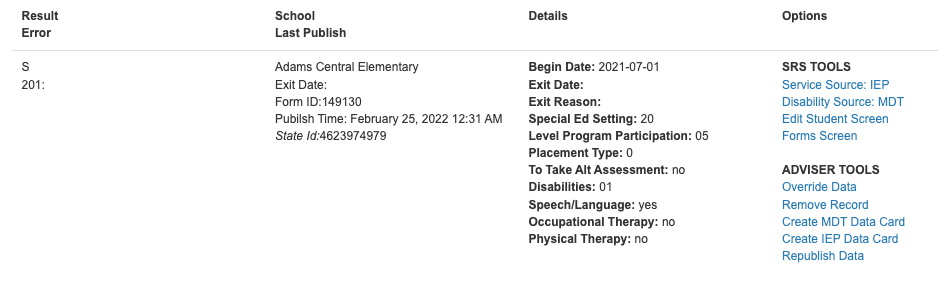 Opens the IEP/MDT in a new tab where data is pulled from for an ADVISER record
Opens the student’s Edit Student page in a new tab
Allows you to edit the contents of an ADVISER record 
Removes the ADVISER record from the ADVISER database


Republishes data to ADVISER
Override Page
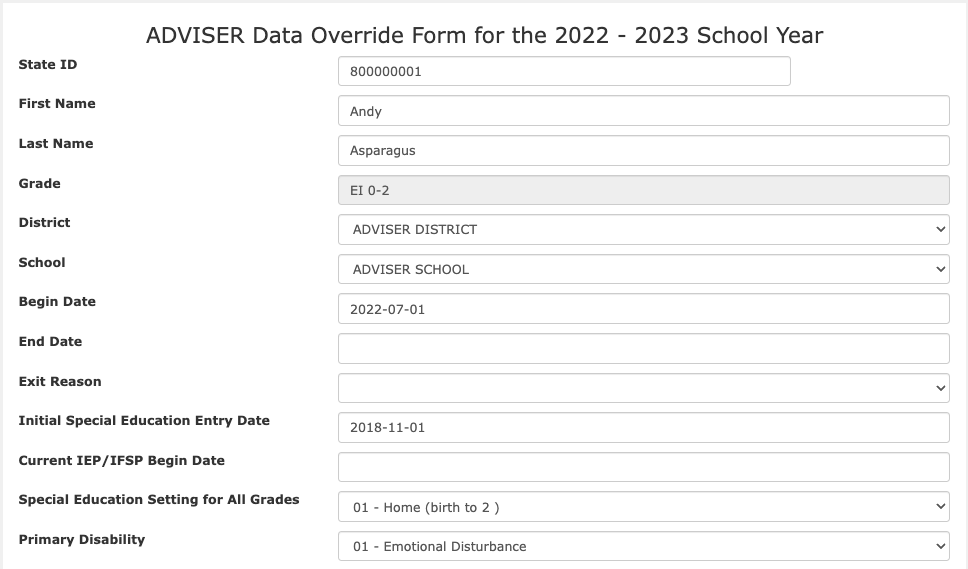 Edit the data fields as needed and submit
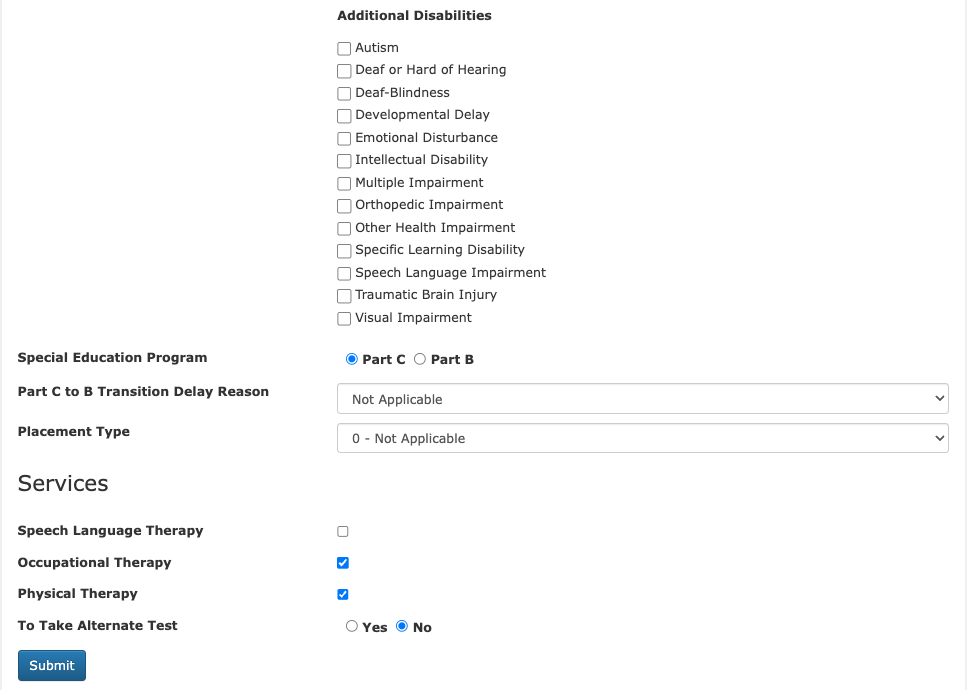 3
1
2
1 Filled from Initial IEP – Previously at bottom of override list
2 Need from Current Finalized IEP / IFSP
3 New Additional Disabilities to add as needed
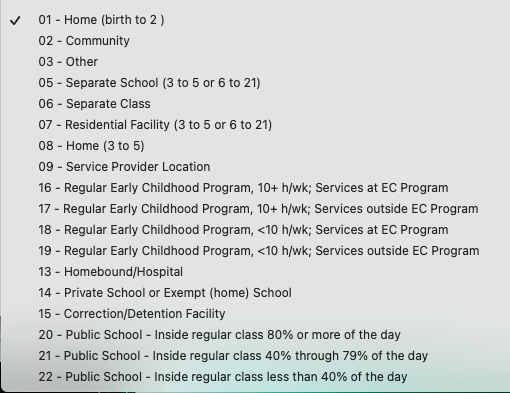 SPED Settings
Edit the data field as needed and submit
Primary Disability
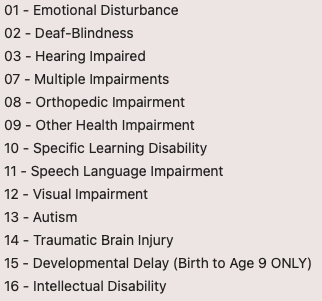 Edit the data field as needed and submit
Special Education Program
Part C to B 
Transition Delay 
Reason:
Add reason for Early Childhood not moving to School Age
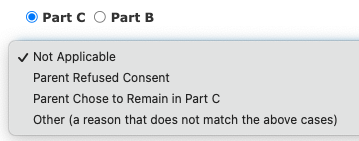 Placement Type
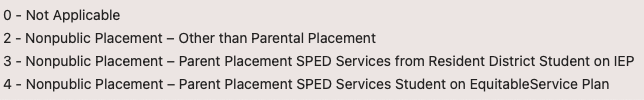 Edit the data field as needed and submit
Manually Add an ADVISER Record
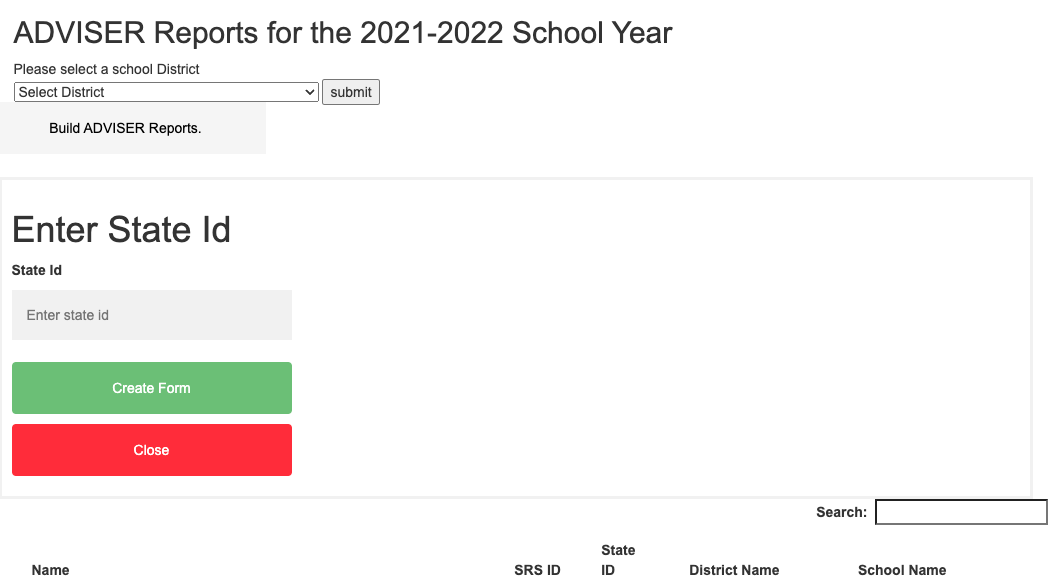 Add record to report

Edit as needed if not all of the data is brought over from SRS
The SRS Team
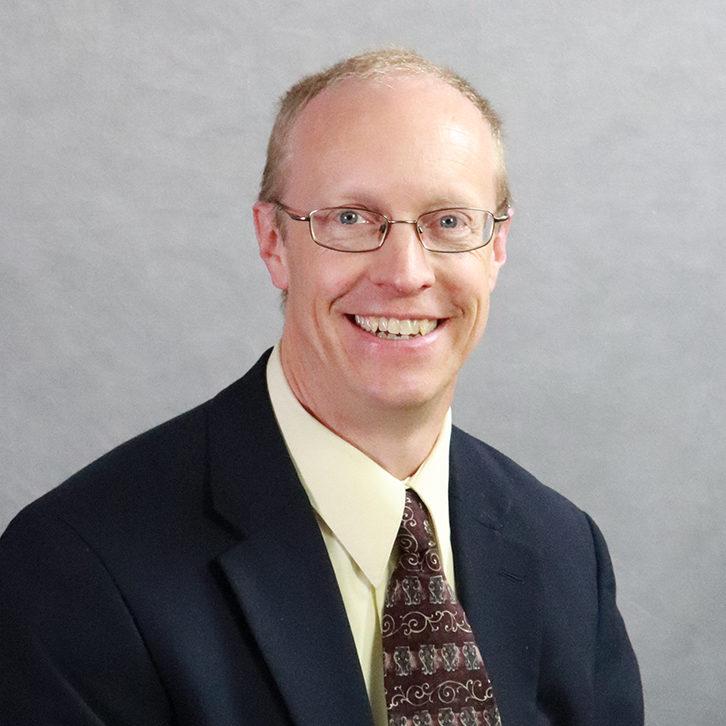 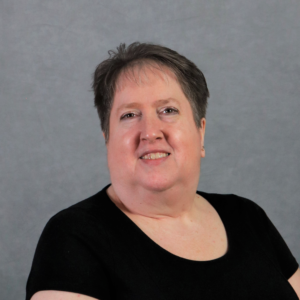 Scott Isaacson
Technology Director
Rita McKinney
Helpdesk and Communications Specialist
Contact Us: srshelp@esucc.org OR (402) 597-4994
[Speaker Notes: Introduce SRS team]
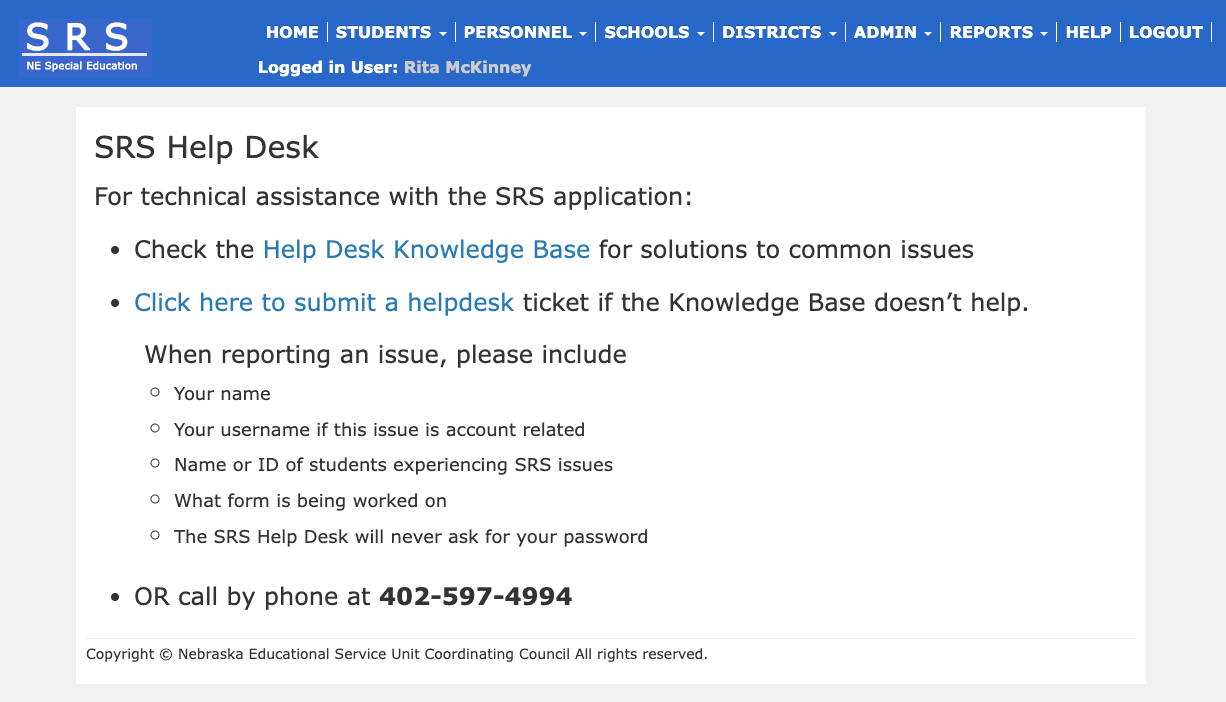 Contact Us
srshelp@esucc.org 
or 
(402) 597-4994